Sugar Hill Solar Array
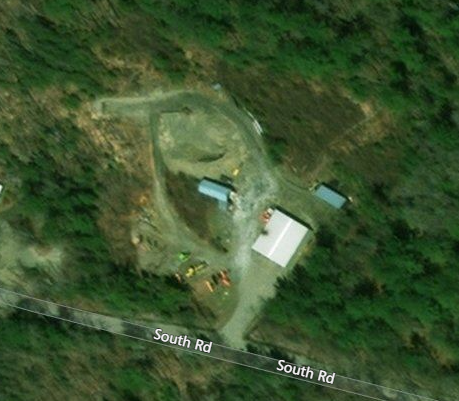 Costs and Benefits of Installing a Solar Array to Provide Electricity for the Town’s Buildings
 C.D. Martland
March 18, 2012
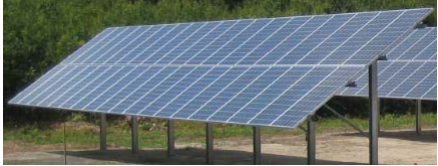 The array would be located on the south-facing hillside behind the Town Garage.
Benefits of a Solar Array
Green Energy

Long Life, Low Maintenance

Reduced Payments for Electricity:
  $4,000/year initially
More than $135,00 over 30 years  

Renewable Energy Credits:
  $1,300/year initially
More than $45,000 over 30 years
 
Lower taxes
Estimated Costs of a Solar Array
Installation Cost:  ~$90,000 for a 94-panel array whose annual production of ~48,000 kwh would be approximately equal to the Town’s total demand for electricity.

Annual maintenance & insurance:  ~$1,000/year

Total costs over project life of 30 years:  ~$120,000
Financing a Solar Array
The Town already has $7,500 in a Capital Reserve Fund for this project.

The Town can borrow at very low interest rates to cover additional installation costs of ~$82,500.

A loan for $82,500 at 1.9% interest could be paid off in five years at a cost of $17,500/year.
Conclusion
A solar array can be installed behind the town garage that will provide power for all of the town buildings and streetlights.
Project benefits are predicted to exceed $180 thousand over 30 years.
Project costs are predicted to be less than $140 thousand over 30 years.  
The project can be financed with a 5-year loan with an interest rate of 1.9%.